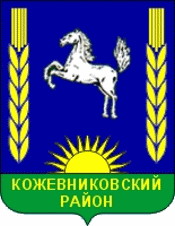 Бюджет для граждан на основе 
решения Думы Кожевниковского района
 № 288 от 30.05.2019 г.
«Об исполнении бюджета Кожевниковского района за 2018 год»
1
Основные характеристики бюджета, тыс. руб.
ПЛАН
ФАКТ
Доходы
 801 510,8
Доходная часть по налоговым и неналоговым доходам перевыполнена
 на 3 902 ,8 тыс. руб.
Доходы
 803 713,3
Расходы 
849 903,7
Расходы
 843 793
По средствам местного бюджета сложился профицит + 1 766,5 т. руб., По целевым средствам из областного и федерального бюджетов  сложился дефицит
 - 41 846,3 т. руб.
Дефицит
-40 079,7
Дефицит
 -48 392
Муниципальный внутренний долг на 01.01.2019 г. отсутствует
2
Доходы районного бюджета за 2018 год   803 713 т.р.
 ( 2017 год  763 415 тыс. руб. ;  2016 г. -655 102 тыс. руб.)
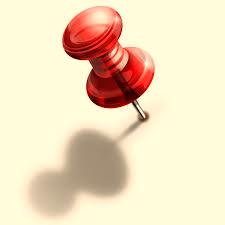 В расчете на
 1 жителя Кожевниковского района приходится 36 492 рубля
доходов бюджета
в год
Исполнение по доходам составило 100,3 %, дополнительно к плану в бюджет поступило 2 204,5 тыс. рублей
Рост к уровню 2017 года 105,3 %
3
Структура основных налоговых доходов в 2018 году 102 231 т.р.
(2017 г . – 84 081 т. р.; 2016 г. – 91 196 т. р.)
4
Динамика поступления налога на доходы физических лиц
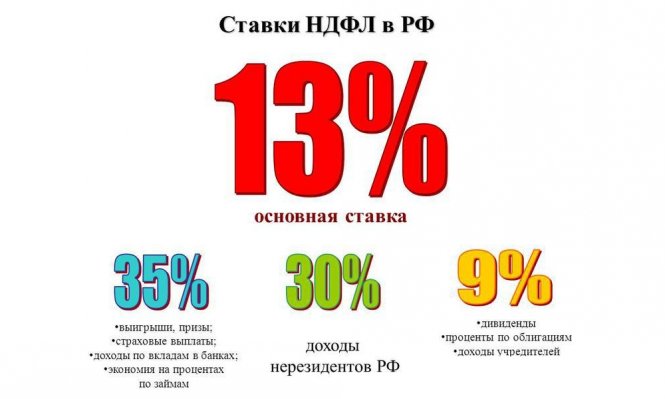 Прирост поступлений  НДФЛ в районный бюджет за три года     10 856,6 т. р.
5
Динамика поступления налогов на специальных режимах
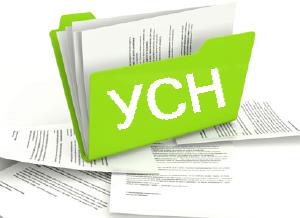 Прирост поступлений  УСН в районный бюджет за три года     1 280,6 т. р.  (норматив зачисления 30%) количество плательщиков выросло на 17
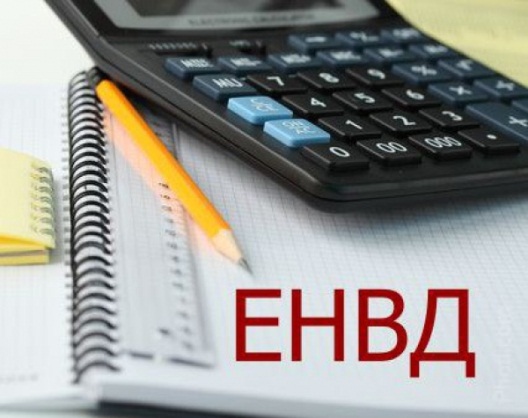 2016 год 
6 491,5  т. р.
2017 год
5 915,3 т. р.
2018 год
5 396,7  т. р.
Поступлений  ЕНВД в районный бюджет за три года снизились на   1 094,8 т. р. (норматив зачисления 100%) количество плательщиков снизилось на 17
6
Динамика поступления акцизов на топливо
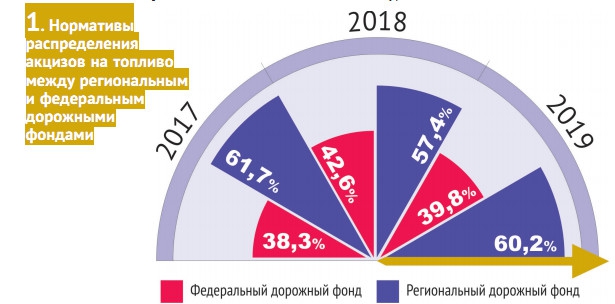 Снижение поступлений по акцизам на 408,1 т. руб. по причине изменения нормативов распределения.
7
Структура основных неналоговых доходов в 2018 году 26 600 т.р.
(2017 г .- 9 514 т. р.; 2016 г. -9 204,3 т.р.)
8
Динамика поступления неналоговых доходов
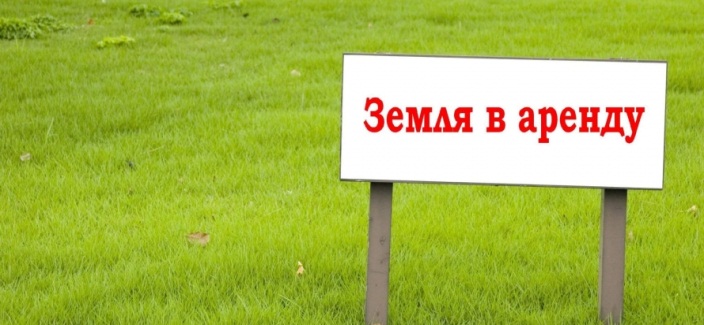 Арендная плата за земли
2016 г.  
4 515,7 т. руб.
2017 г.
3 841,3 т. руб.
2018 г.
2 852,6 т. руб.
Аренда муниципального имущества
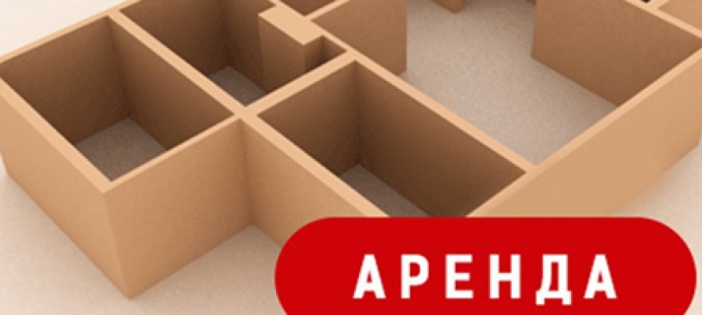 2017 г.
722,9 т. руб.
2018 г.
857,3 т. руб.
2016 г.
480,9 т. руб.
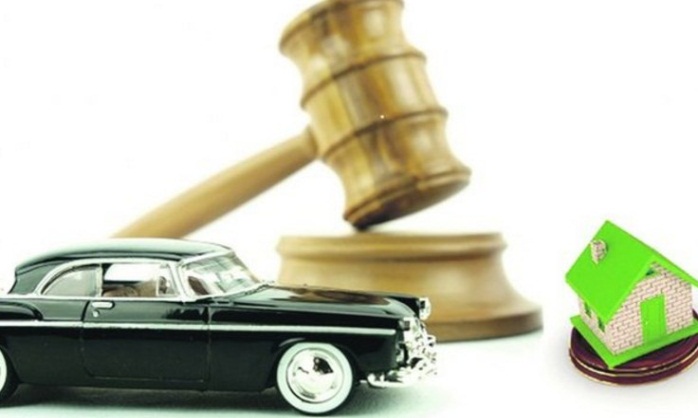 Продажа муниципального имущества
2016 г.
307,4 т. руб.
2017 г.
231,8 т. руб.
2018 г.
7 489,9 т. руб.
Продажа земельных участков
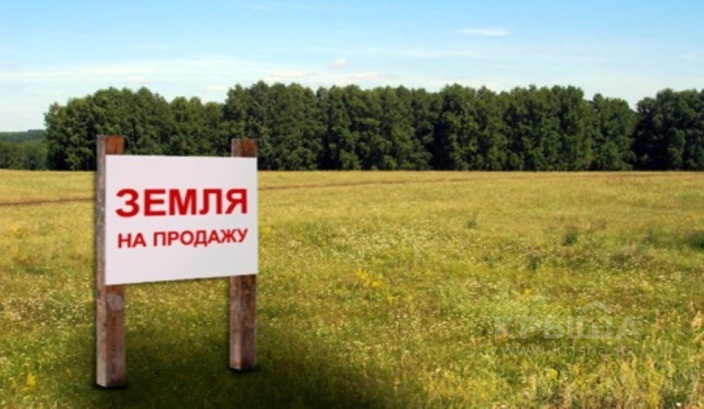 2016 г.
1 606,1 т. руб.
2018 г.
1 430,0 т. руб.
2017 г.
2 027,4 т. руб.
9
Структура безвозмездных поступлений в    2018 году   674 882 т.р.
(2017 г .- 669 819 т. р.; 2016 г.- 554 702 -т.р.)
Темп роста финансовой помощи в 2018 году из вышестоящих бюджетов к уровню 2017 года составляет 100,7%
10
Расходы районного бюджета  на реализацию программ за 2018 год
БЮДЖЕТ
25
МУНИЦИПАЛЬНЫЕ ПРОГРАММЫ 

План 53 568,3 т. р. 
 
Исполнено  52 381,5 т. р.

Процент исполнения 97,7 %
7
ВЕДОМСТВЕННЫЕ ЦЕЛЕВЫЕ ПРОГРАММЫ 
 
План 9 112,9 т. р.
 
Исполнено 9 112,9 т. р.

Процент исполнения  100%
На 2018 год в бюджете Кожевниковского района были утверждены 32 программы на 62 681,2 т. руб., исполнение по программам  составило 61 494,4 т.руб. , или 98,1 %
11
Исполнение по муниципальным программам
12
Исполнение по муниципальным программам
13
Исполнение по муниципальным программам
14
Исполнение по муниципальным программам
15
Исполнение по муниципальным программам
16
Отраслевая структура распределения бюджета района  за 2018 год
Всего расходов: План 949 903,7 т. р. 
                             Исполнено 843 793 т. р. , или  99,3 %
В 2018 году расходы бюджета на 1 жителя Кожевниковского района составили  41 462 рубля.  Всего жителей 20 351 человек.
17
Общегосударственные расходы за 2018 год
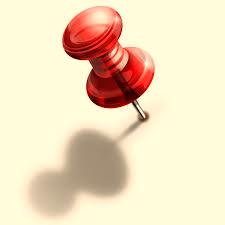 18
Национальная оборона
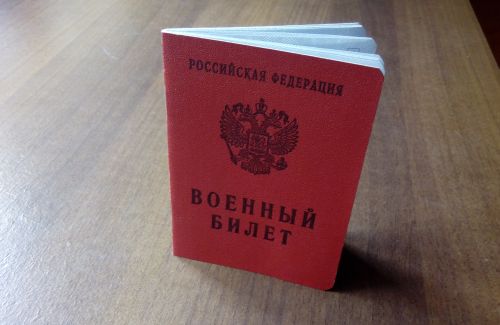 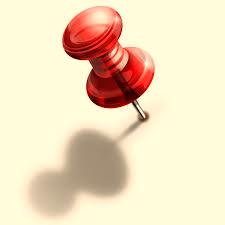 Плановые ассигнования
 1 556,7 т.руб.
Исполнение 100 %
«Мобилизационная и вневойсковая подготовка» 
Расходы  в сумме 1 365,9 т. руб. направлены на предоставление субвенций бюджетам сельских поселений на осуществление первичного воинского учета на территориях, где отсутствуют военные комиссариаты . Исполнение 100 %
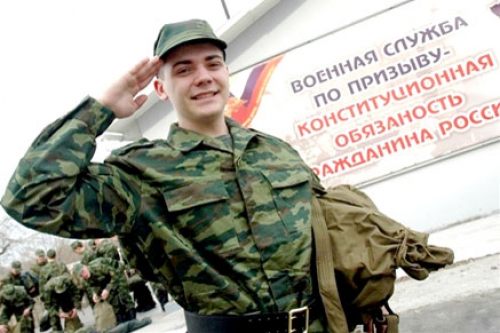 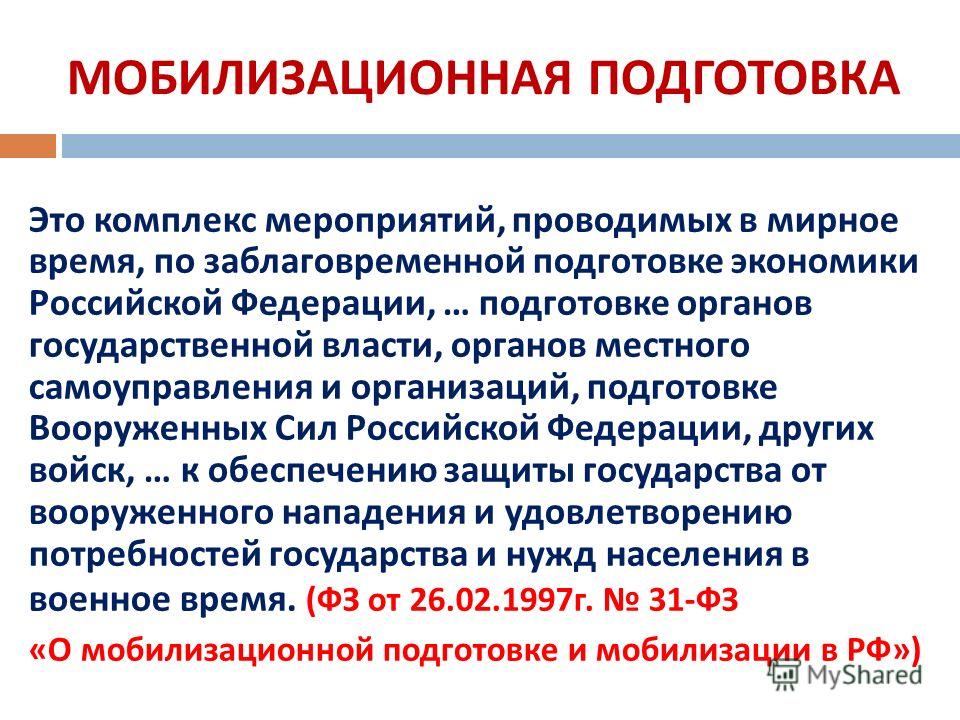 «Мобилизационная подготовка экономики» 
Расходы составили 190,8 т. руб., исполнение 100 %
19
Национальная экономика
Итого расходы на национальную экономику:

План  114 915 т.руб.
Исполнено  114 687 т.руб.
99,9 %
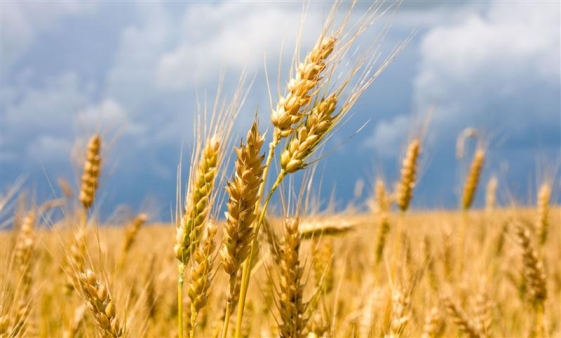 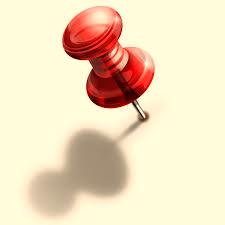 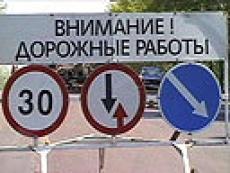 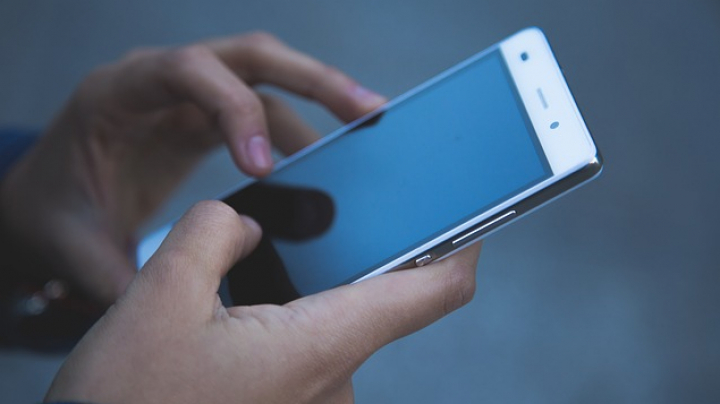 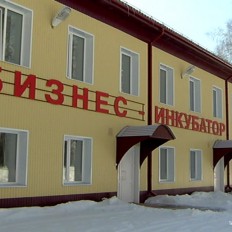 20
Расходы на поддержку сельского хозяйства
Выполнено всего  
78 450,9 т. руб.
99,9 %
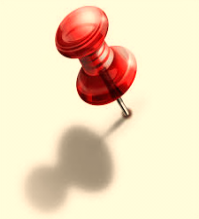 21
Дорожное хозяйство (дорожные фонды)
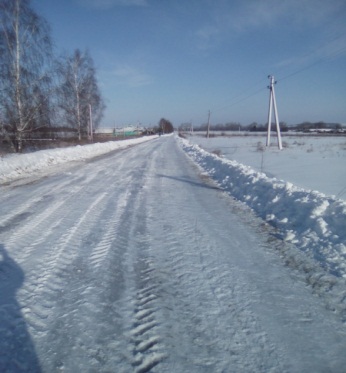 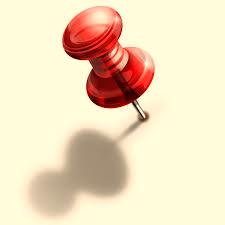 Выполнено всего  
31 432,8 т.р. т.руб.
99,99 %
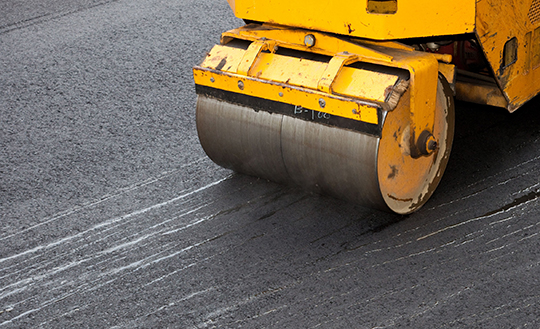 22
Жилищно-коммунальное хозяйство
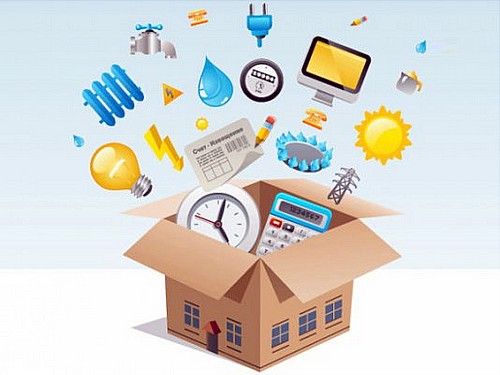 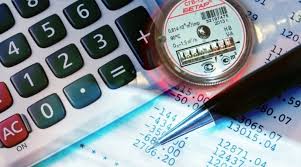 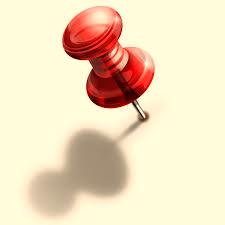 Выполнено всего  
 21 304, 9  т.руб.
89,3 %
23
Коммунальное хозяйство
Выполнено всего  
 18 194,1  т.руб.
85,9 %
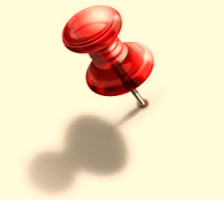 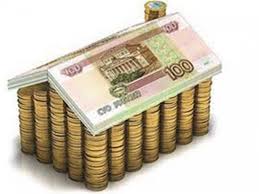 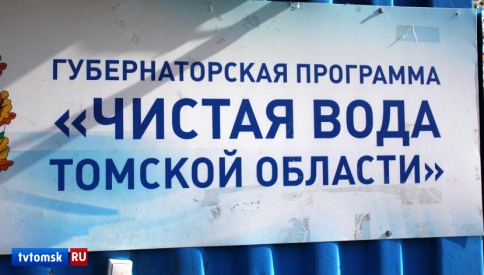 24
Благоустройство
Выполнено всего  
 5 656,7 т. руб.
100  %
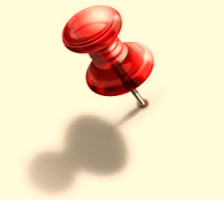 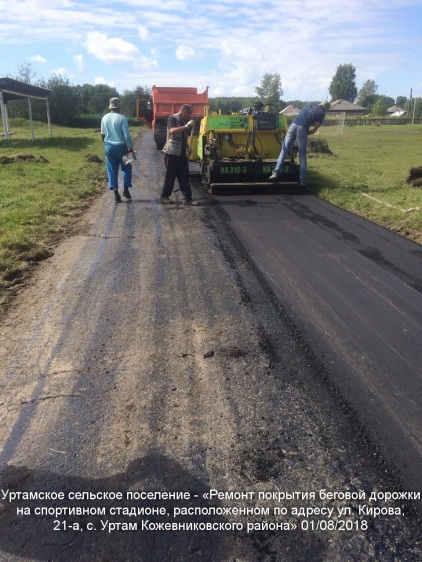 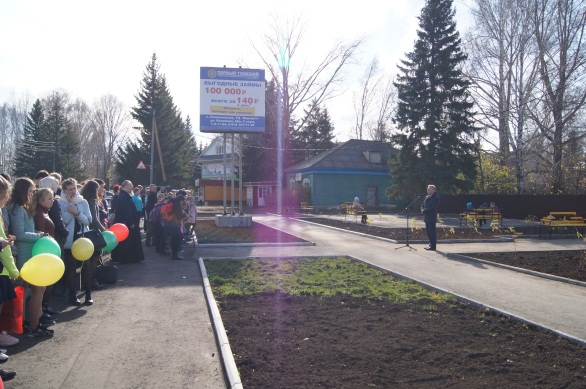 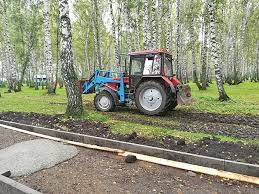 25
Образование
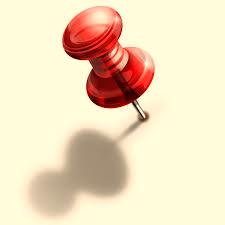 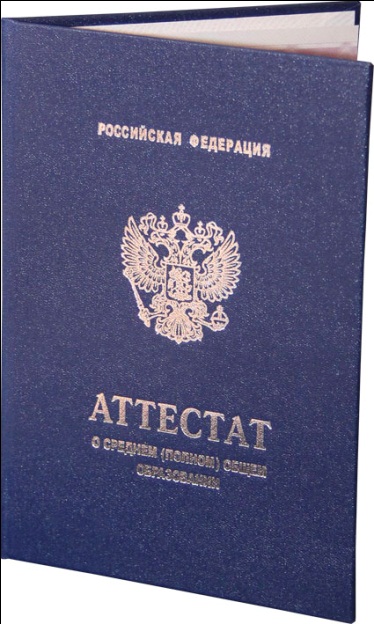 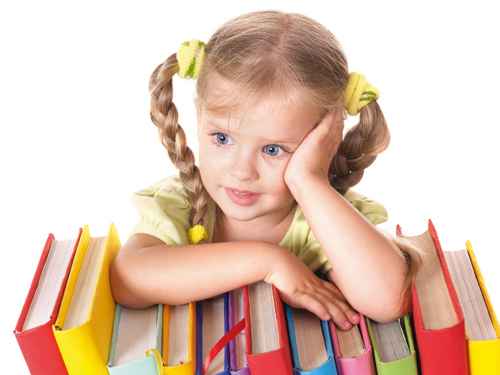 Расходы на Образование
План  499 909,3 тыс. руб.
Исполнено: 
497 482,4  тыс. руб.
99,5 %
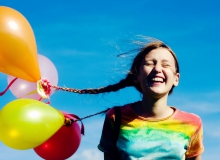 26
Образование
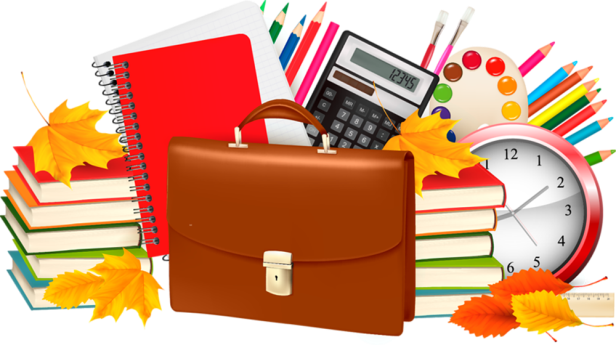 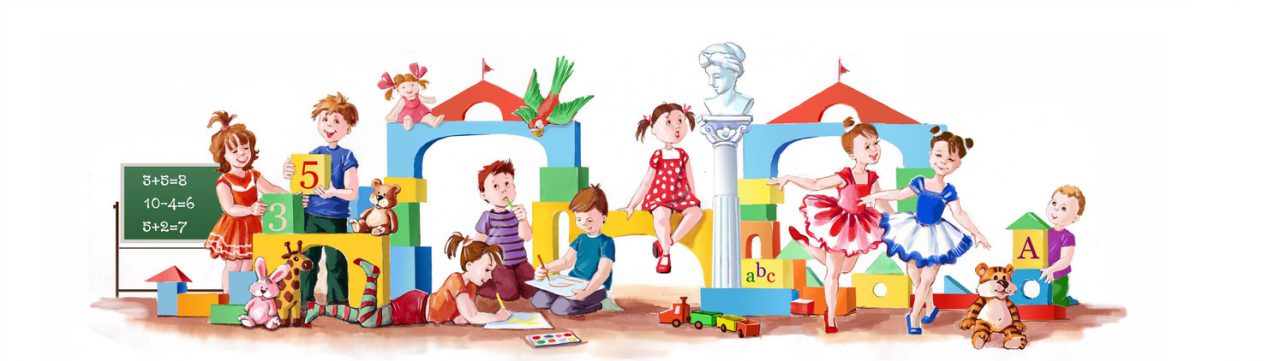 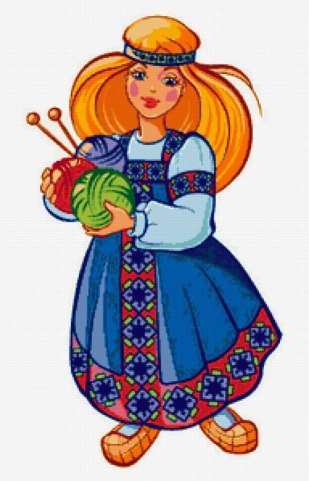 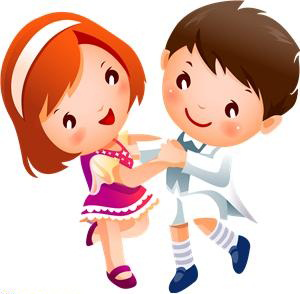 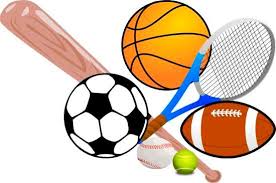 27
Образование
Размер средней заработной платы  в школах
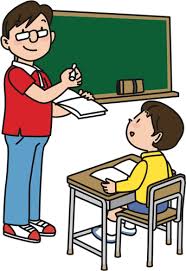 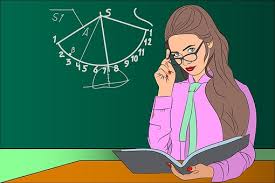 28
Образование
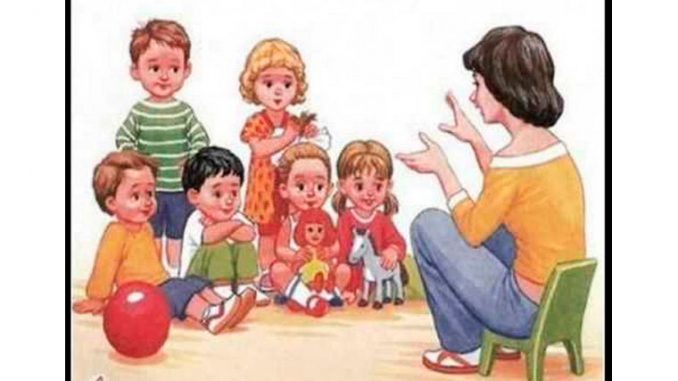 Размер средней заработной платы в дошкольных учреждениях
29
Образование
Размер средней заработной платы  в учреждениях дополнительного   образования
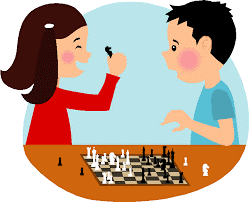 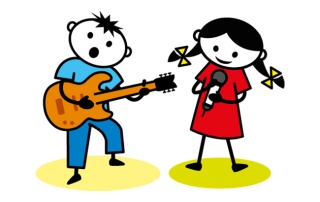 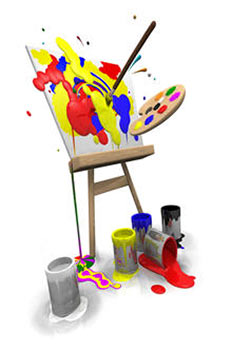 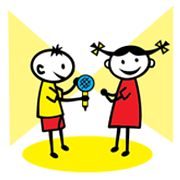 30
Образование
Дополнительные вопросы в области образования за 2018 год
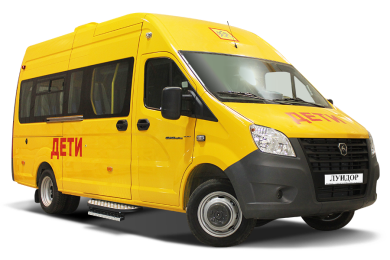 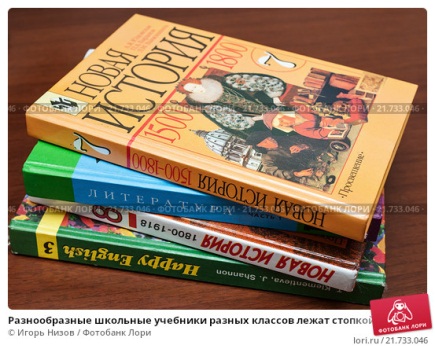 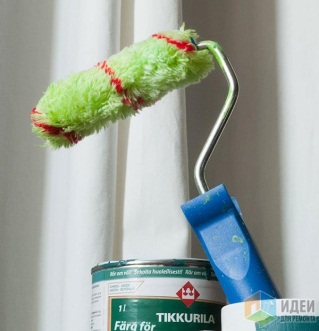 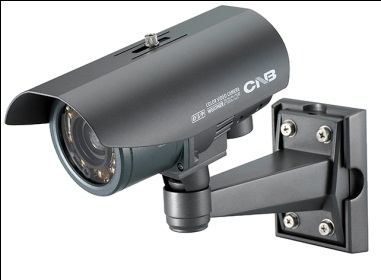 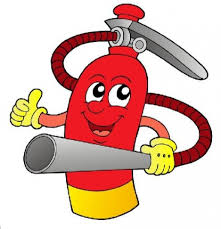 31
Отдых и оздоровление детей и молодежи в 2018 году
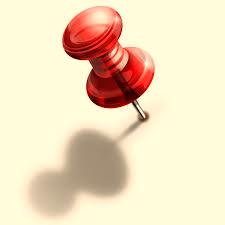 Всего затрачено из  бюджета на летний отдых детей 2 255,7  т.руб.
Охват детей школьного возраста составил  62 %
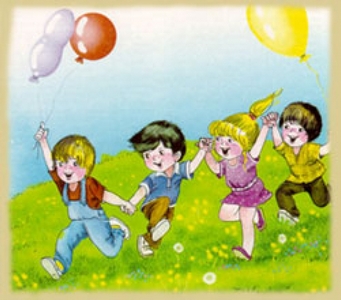 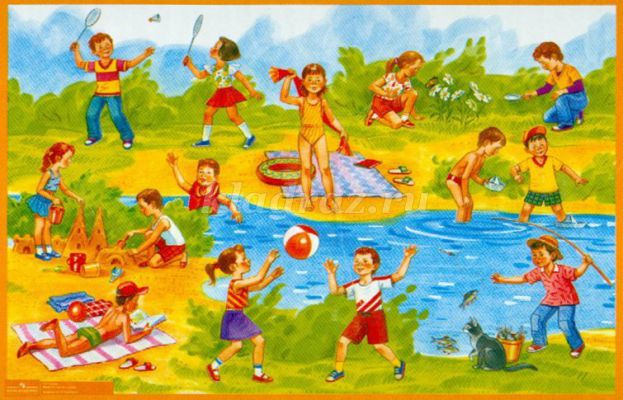 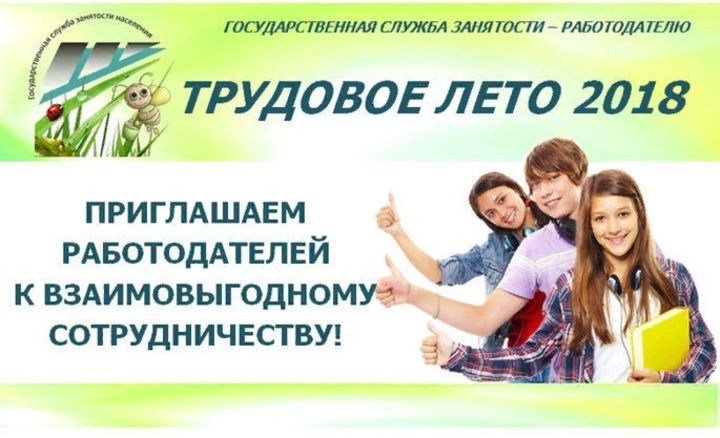 32
Культура
В Кожевниковском районе функционируют следующие учреждения культуры
33
Культура
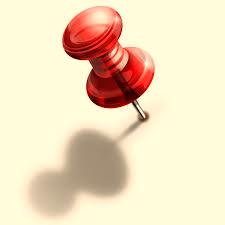 Расходы на Культуру
План  57 930 тыс. руб.
Исполнено: 57 887, 1 тыс. руб.
99,9 %
Расходы в расчете на 1 жителя  2 840 руб.
Среднемесячная начисленная заработная плата работников в сфере культуры
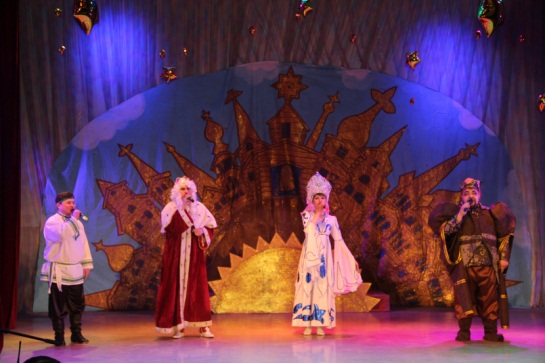 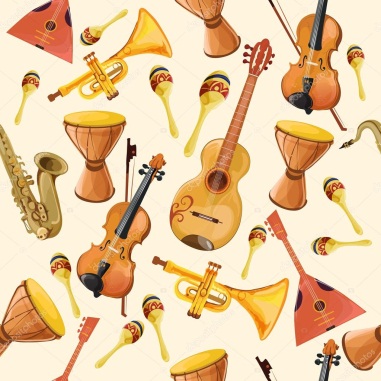 34
Культура
МП "Развитие культуры Кожевниковского района на 2015-2020 годы" 
3 578,7 тыс. рублей, исполнение 100%
35
Культура
Доходы от платных услуг по домам культуры 1 202,9 тыс. рублей 
96,8%
Расходы на содержание Домов культуры, сельских поселений 13  617,2  тыс. рублей (100%);
Другие вопросы в области культуры
МП "Доступная среда для инвалидов на период 2017 -2020 годы» 275,7 тыс. рублей (100%), в том числе:
Проведение ежегодного фестиваля «Преодолей себя»,  50,0 тыс. рублей; 
Создание специальных условий для людей с ОВЗ в учреждениях культуры  225,7	тыс. рублей;

МП «Поддержка специалистов на территории Кожевниковского района» на «Оплату жилья специалистам учреждений культуры и спорта, МБУ ДО "ДШИ"  70,0 тыс. рублей. 
 
МП "Развитие культуры Кожевниковского района на 2015-2020 годы" на «Приобретение компьютеров, подключение к сети Интернет" в  МКУ "ЦБУКиС"  59,5 тыс. рублей. 

 МП «Молодежь Кожевниковского района на 2016-2020 годы»  108,3 тыс. рублей
Расходы на содержание МКУ «Централизованная бухгалтерия учреждений культуры и спорта 
2 668,9 т. руб. , средняя заработная плата 24 458 рублей , штат 7 человек
Отдел по культуре, спорту, молодёжной политике и связям с общественностью расходы  2 426 т.р., средняя заработная плата
 30 060 рублей, штат 5 человек.
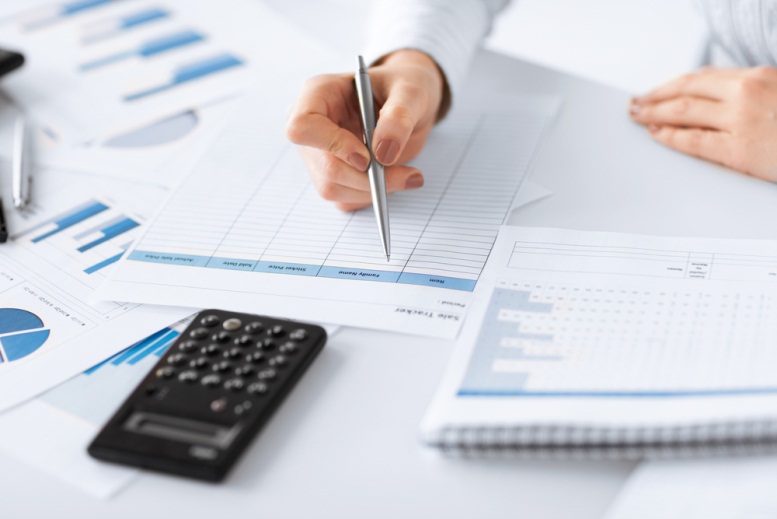 36
Здравоохранение
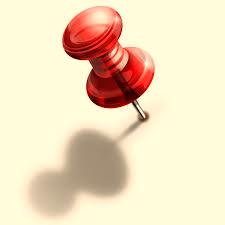 Расходы в рамках
 МП «Поддержка специалистов в системе здравоохранения Кожевниковского района» на создание условий для проживания специалистов системы здравоохранения. 
Возмещены расходы за найм жилья  четырём специалистам здравоохранения в сумме 165,9 тыс. рублей, или 100 %.
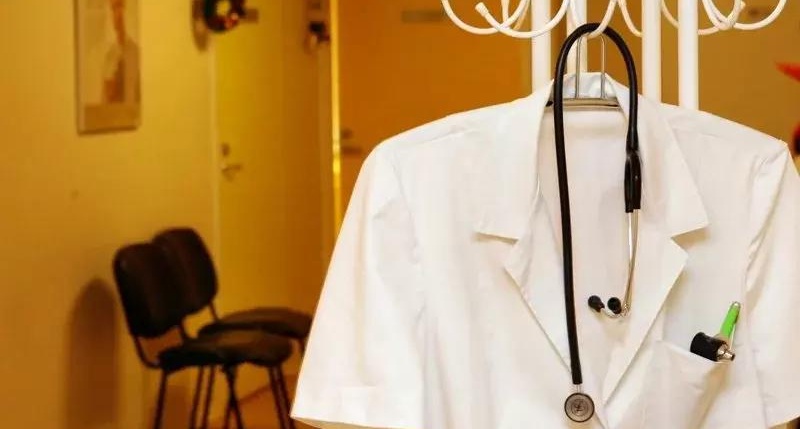 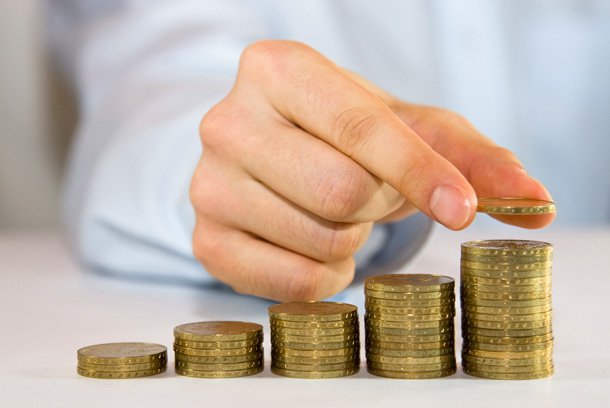 37
Социальная политика
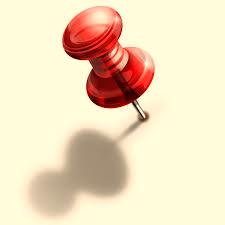 Охрана семьи и детства
Исполнение
 20 330,7 
тыс . руб.
99,6 %
38
Социальная политика
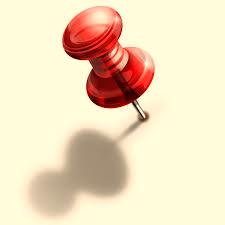 Социальное обеспечение населения
Исполнение
8 991,7
тыс . руб.
100 %
39
Физическая культура и спорт
Физическая культура
 Расходы на содержание МКУ КР «СОЦ «Колос» составили 4 753,7 тыс. рублей (98,5%), при плане года 4 825,1 тыс. рублей
капитальный и текущий ремонт СОЦ КОЛОС  3 316,8 т.р.
Проведение районных спортивно-массовых мероприятий, 
	конкурсов и праздников   289,7 т.р.
Участие в областных и всероссийских соревнованиях 540,3 т.р.
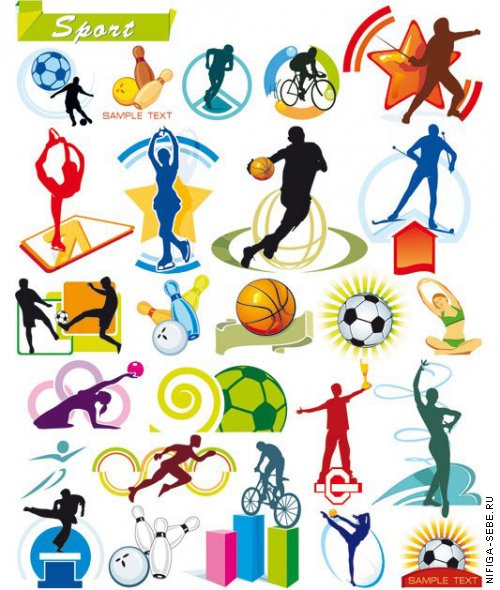 Спорт высших достижений
Участие спортивных команд района в областных соревнованиях 105,8 т.р.
Обеспечение участия команды района  5,6 т.р.
Приобретение спортивного инвентаря 5,2 т.р.
Массовый спорт
                                       Расходы  767,7 т. р. 
на обеспечение условий для реализации Всероссийского физкультурно-спортивного           комплекса "Готов к труду и обороне "(ГТО) – 102,3 тыс. рублей. 
Приобретено оборудование для спортивных 
600,0 тыс. рублей МКОУ "Новопокровская ООШ" и 
" МКОУ ДО "Кожевниковская районная ДЮСШ"
40
Финансовая помощь бюджетам сельских поселений
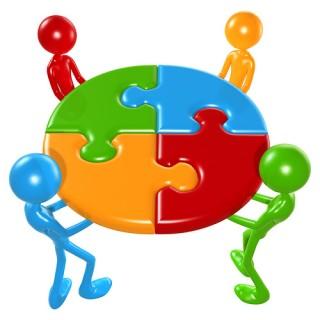 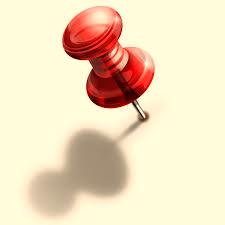 План 
 39 647,7 тыс. руб.
Исполнено: 
39 268,4  тыс. руб.
99 %
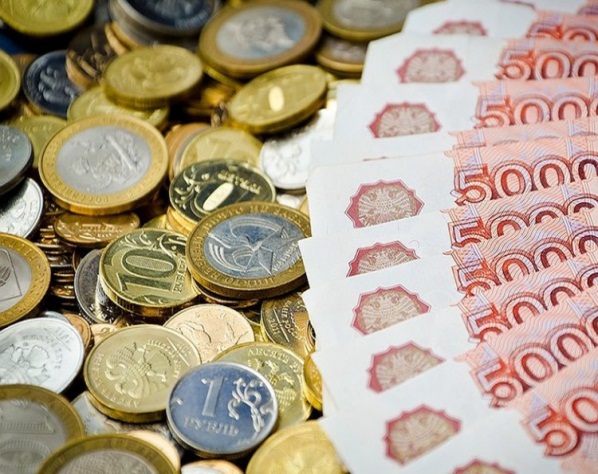 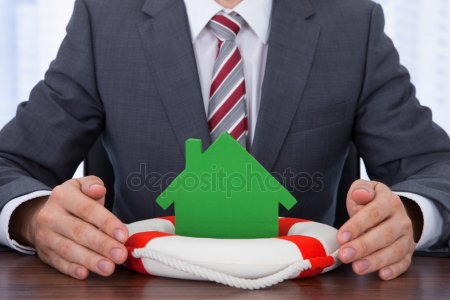 41
Финансовая помощь бюджетам сельских поселений
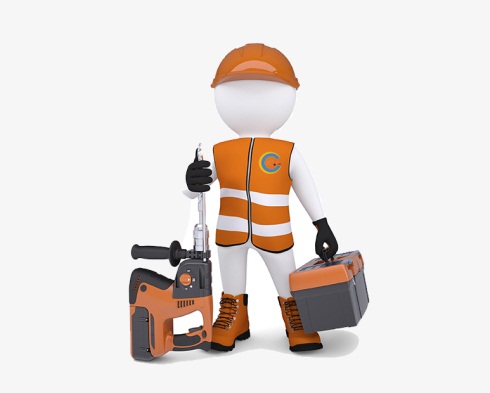 42
Уважаемые жители Кожевниковского района!

С решением Думы Кожевниковского  района 
«Об исполнении бюджета Кожевниковского района за 2018 год», можно ознакомится на официальном сайте Администрации Кожевниковского района 
www.kogtomskinvest.ru в разделе Администрация района -Бюджет для граждан.
 
«Бюджет для граждан» подготовлен Управлением финансов Администрации Кожевниковского района с.Кожевниково, ул. Гагарина,17
Контактная информация:
E-mail: kojevnik@findep.org
тел. 8(38244) 2-12-16 
Ольга Леонидовна Вильт начальник Управления финансов
43